Joshua –1st Samuel
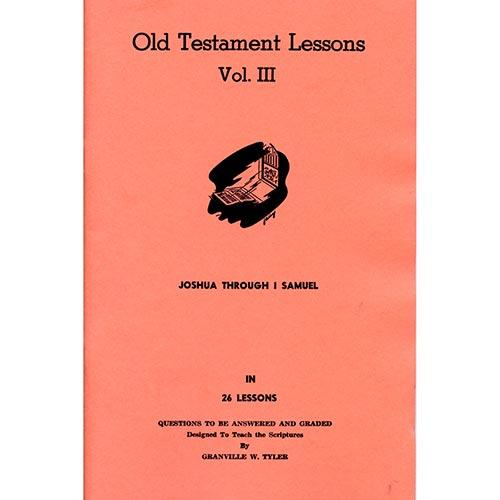 Lesson #3
Joshua 9 - 12
Review
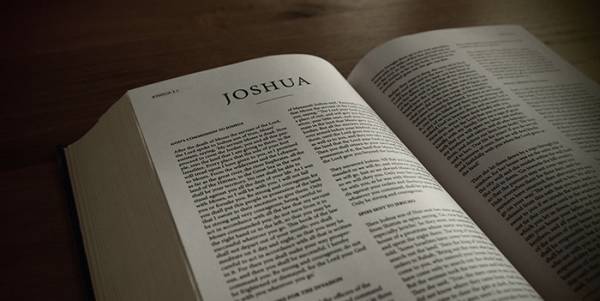 Joshua 1-4 – Joshua takes over as leader, spies sent to Jericho, cross over the Jordan
Joshua 5-8 – Conquer Jericho and Ai
Overview of the Text
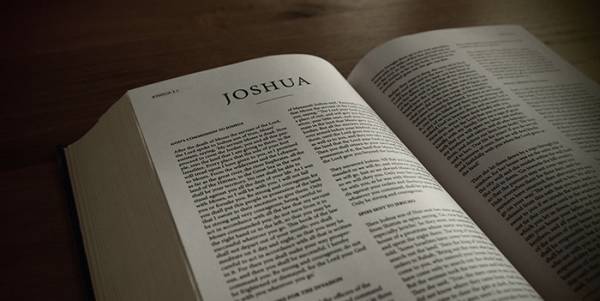 Joshua 9 – Deception of Gibeon
Joshua 10 – Conquest of the Southland
Joshua 11 – Conquest of the Northland
Joshua 12 – King’s conquered by Moses and Joshua	
“Do not be afraid, nor dismayed; be strong and of good courage” – Joshua 10:25
Overview of the Text
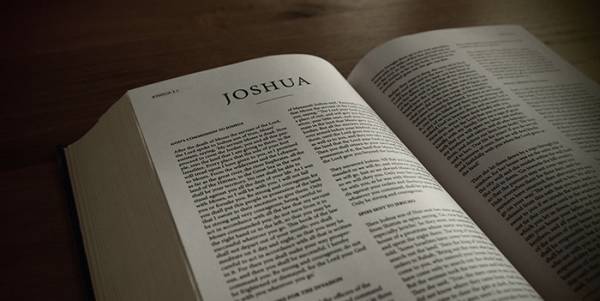 Joshua 9 – Deception of Gibeon
Joshua 10 – Conquest of the Southland
Joshua 11 – Conquest of the Northland
Joshua 12 – King’s conquered by Moses and Joshua	
As the Lord commanded… “Joshua did. He left nothing undone of all that the Lord had commanded” – Joshua 11:15
Joshua 9
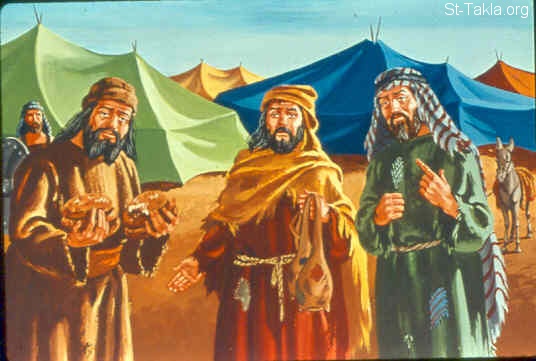 Joshua 9
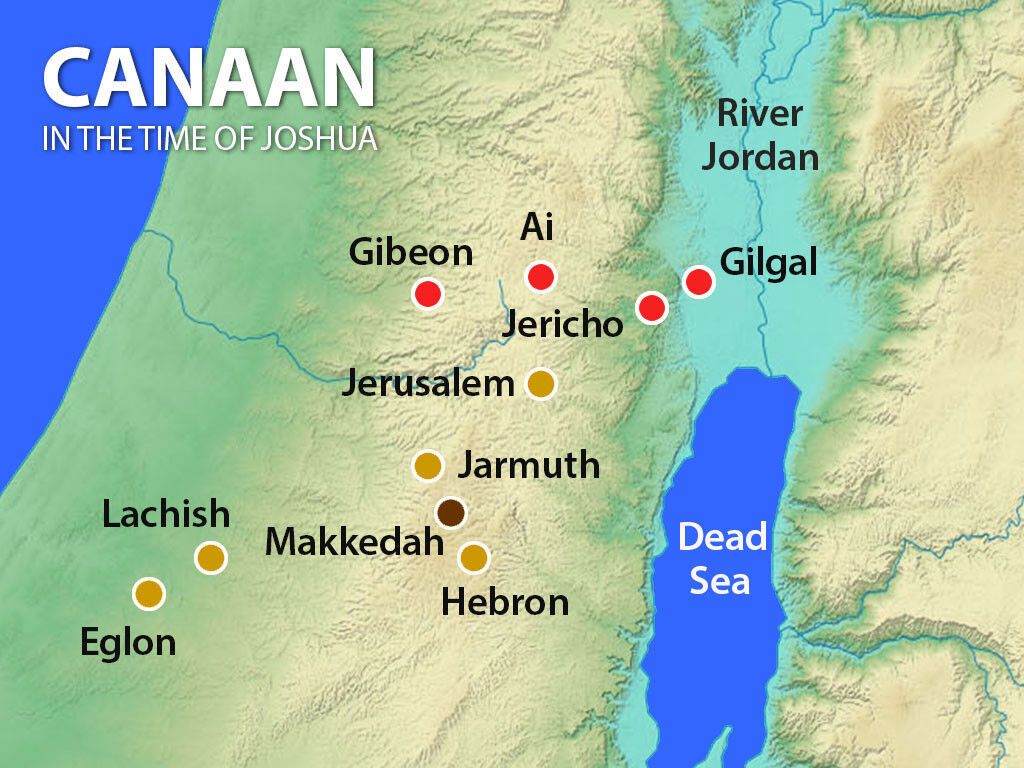 Joshua 9
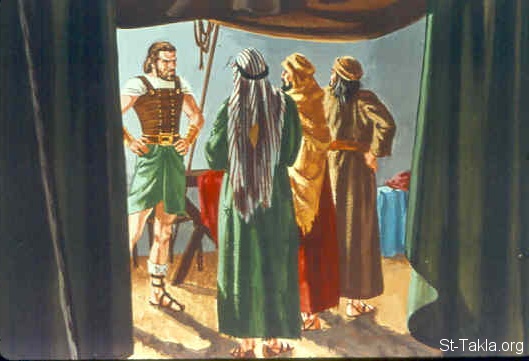 Joshua 10
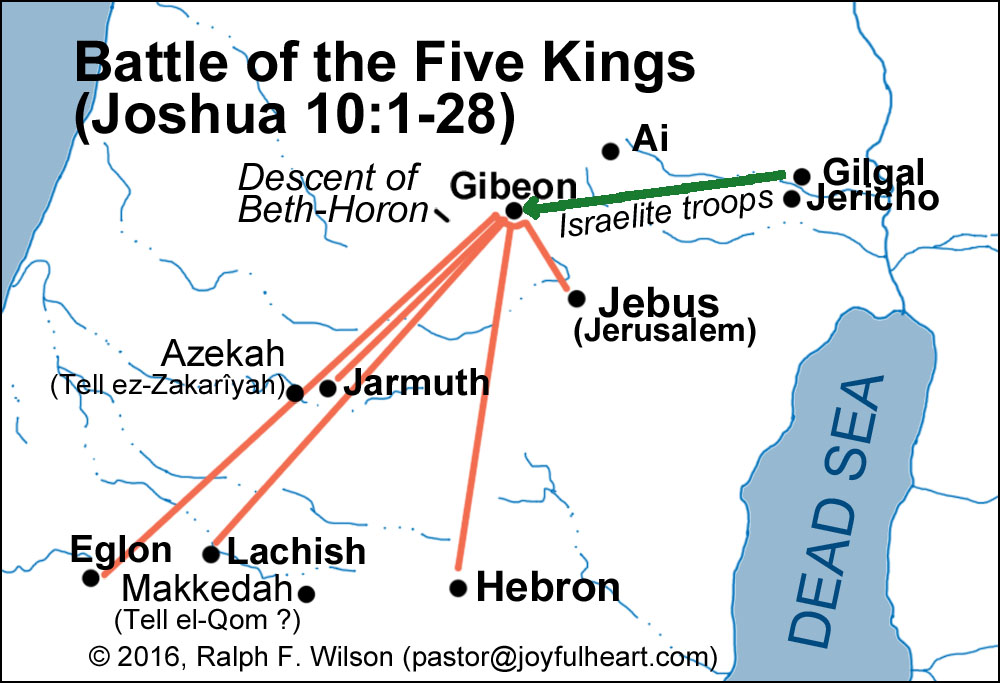 Joshua 10
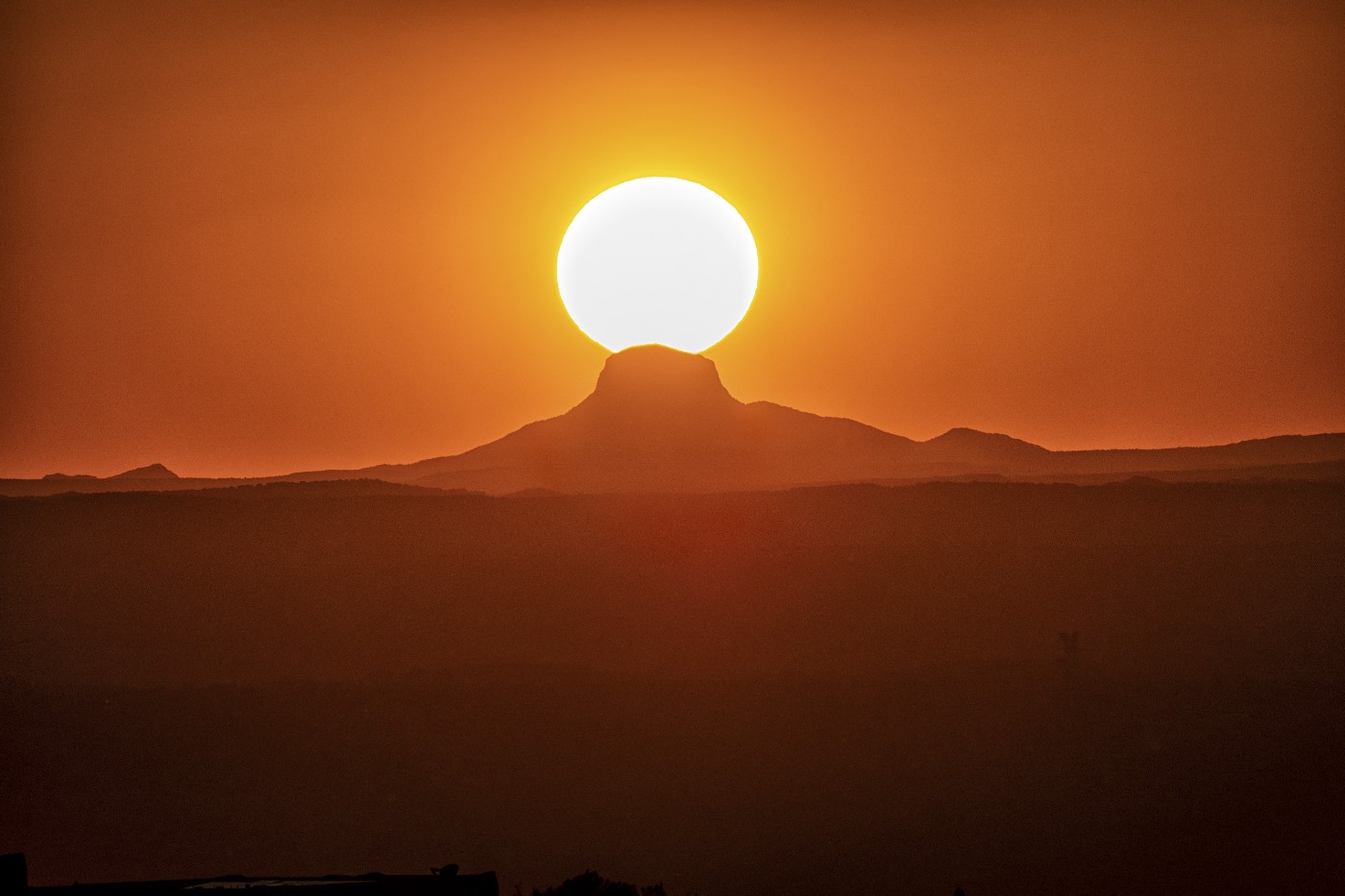 “the sun stood still , And the moon stopped, Till the people had revenge upon their enemies” (Joshua 10:13)
Joshua 10
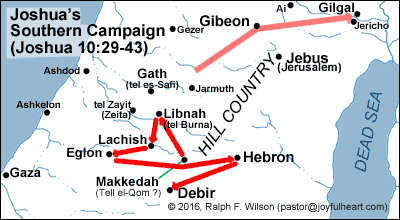 Joshua 11
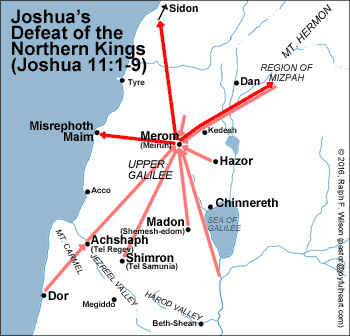 Joshua 12
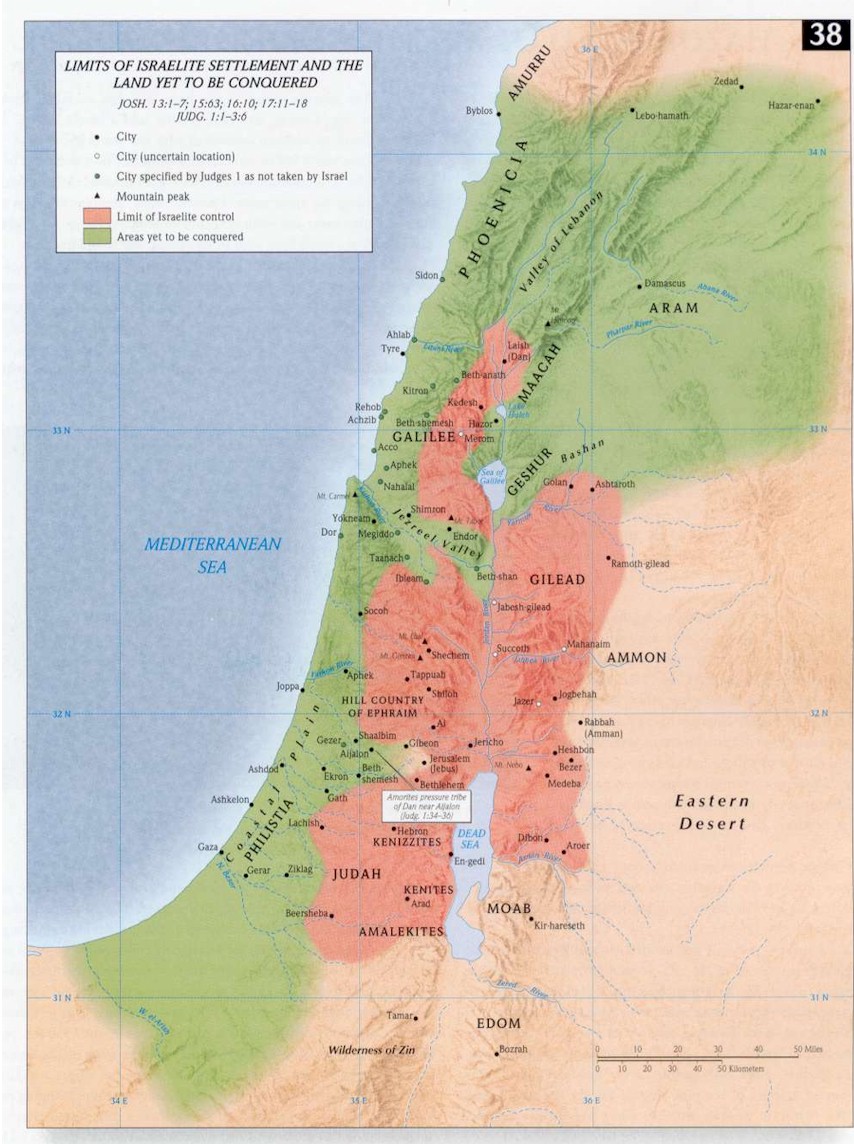 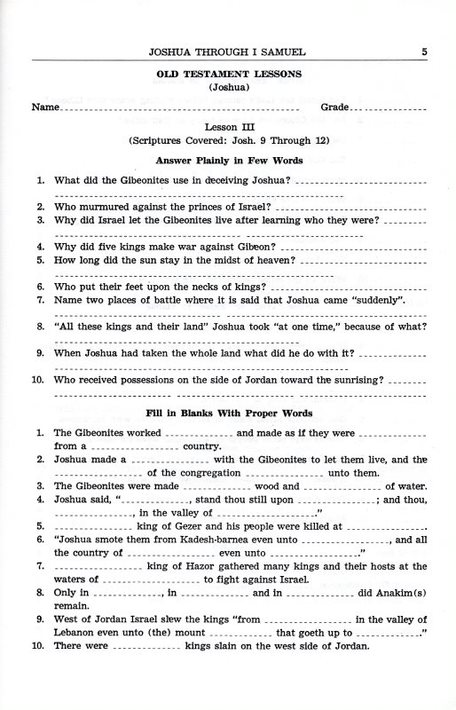 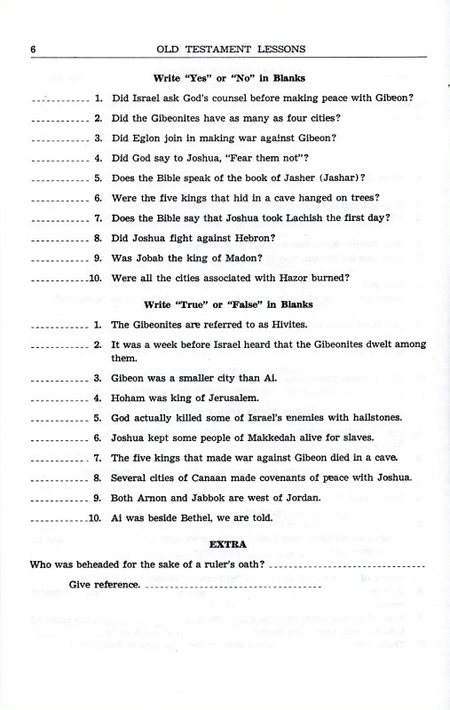 For Sunday (Dec. 12, 2021)
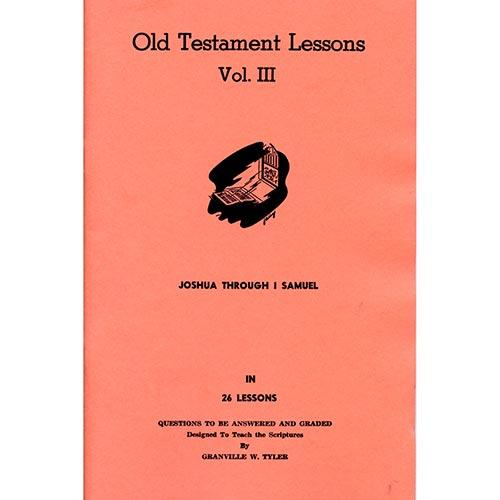 Lesson #4